Posture/Core Strength/Breathing/Sleep
B Tucker Woodson MD
Professor and Chief Division of Sleep Medicine and Sleep Surgery
Department of Otolaryngology
Medical College Wisconsin
Milwaukee WI, USA
Posture and Wellness
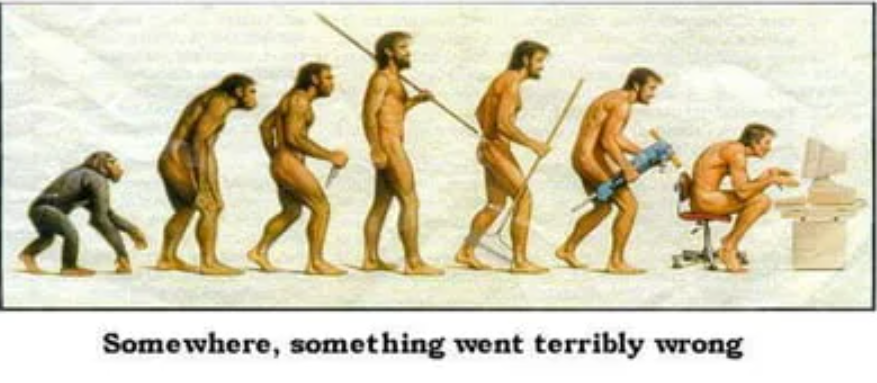 Posture neck, back and shoulder pain and  injury, stiffness, stress incontinence, heartburn/slowed digestion due to increased pressure on the abdomen
Major risk factor for respiration and OSA
July 28-30, 2024   |   The American Club   |   Kohler, WI
July 28-30, 2024   |   The American Club   |   Kohler, WI
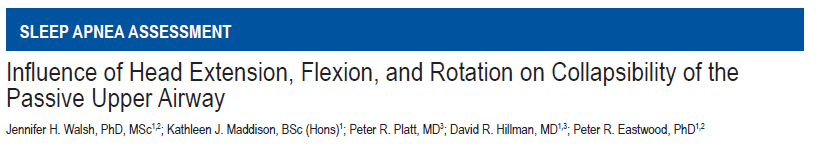 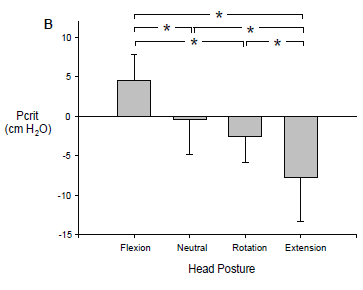 Pcrit 3.7 ± 2.9 to –9.4 ± 3.8 cm H2O (P < 0.01) when the head was flexed and extended
Subgroup Pcrit reduced to level associated with no OSA
July 28-30, 2024   |   The American Club   |   Kohler, WI
Types of Posture
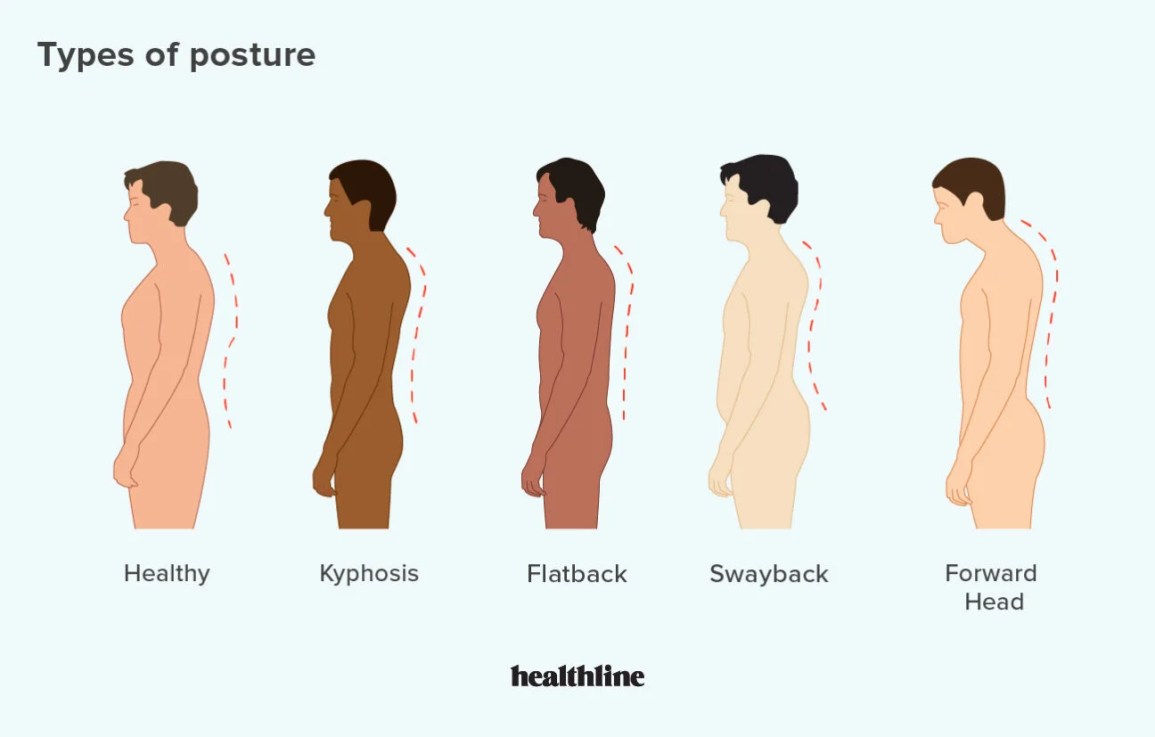 Static 
Dynamic
July 28-30, 2024   |   The American Club   |   Kohler, WI
Posture and Breathing
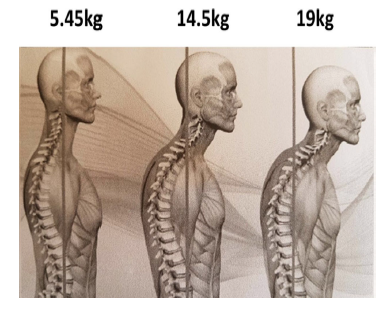 Two issues
Aging 
Airway compensation
July 28-30, 2024   |   The American Club   |   Kohler, WI
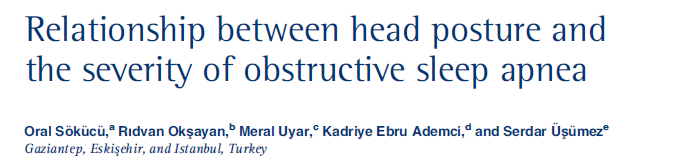 All OSA significantly different than control
Angulation correlated to OSA severity
July 28-30, 2024   |   The American Club   |   Kohler, WI
Posture Effect on Airway
Pulmonary
Impairs ventilation due to lung volume loss, diaphragm and intercostal dysfuction and rib cage rigidity 
Pharynx
Posterior narrowing, loss of lateral wall strain due to shortening of muscles, downward position hyoid
Posterior choanae (ie nose)
AP narrowing nasopharynx
July 28-30, 2024   |   The American Club   |   Kohler, WI
Poor Posture: Causes
Repetitive motions/poor biomechanics/Injuries
Weak muscles
Genes
Poor ergonomics : Phone /  tablet / computer (forward positioning ie ventral shortening with weak extensors) 
One shoulder heavy bags/purses 
Obesity
July 28-30, 2024   |   The American Club   |   Kohler, WI
Normal vs Abnormal Aging
Hyperkyphosis = thoracic spine curvature > 45o
Intervertebral disc degeneration, compression fractures, weakness spinal extensor muscles, reduced mobility, anterior longitudinal ligament calcification, shortened pectoral muscles visual, vestibular, and somatosensory loss impacting posture
July 28-30, 2024   |   The American Club   |   Kohler, WI
Treatment of Posture
Exercise
strengthen longer muscles
spinal extensor strengthening
Core stability
Flexibility
stretch shortened muscles,
increase mobility,
spinal flexibility
Diet
Calcium, vitamin D, omega 3 fatty acid

Other   Bed  Pillow  Mattresses …..
July 28-30, 2024   |   The American Club   |   Kohler, WI
Step 1
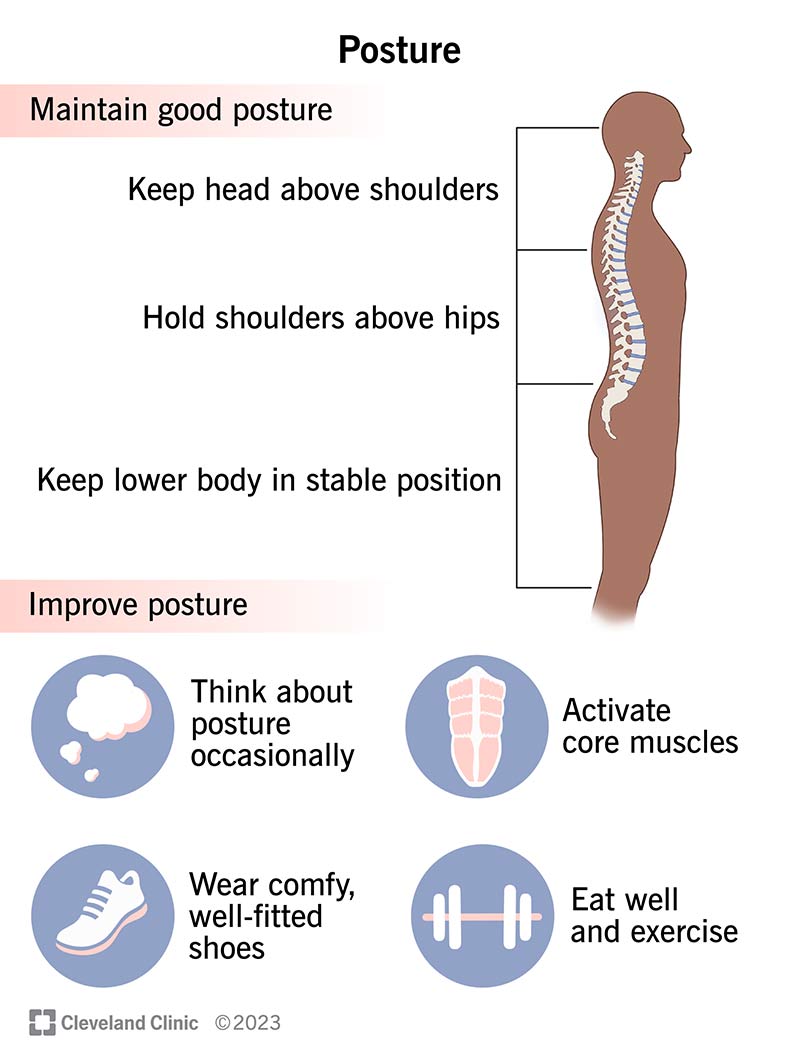 Think about it
July 28-30, 2024   |   The American Club   |   Kohler, WI
Bed and Head: Pillows
Goal is neutral head position

Generally avoid prone sleeping position
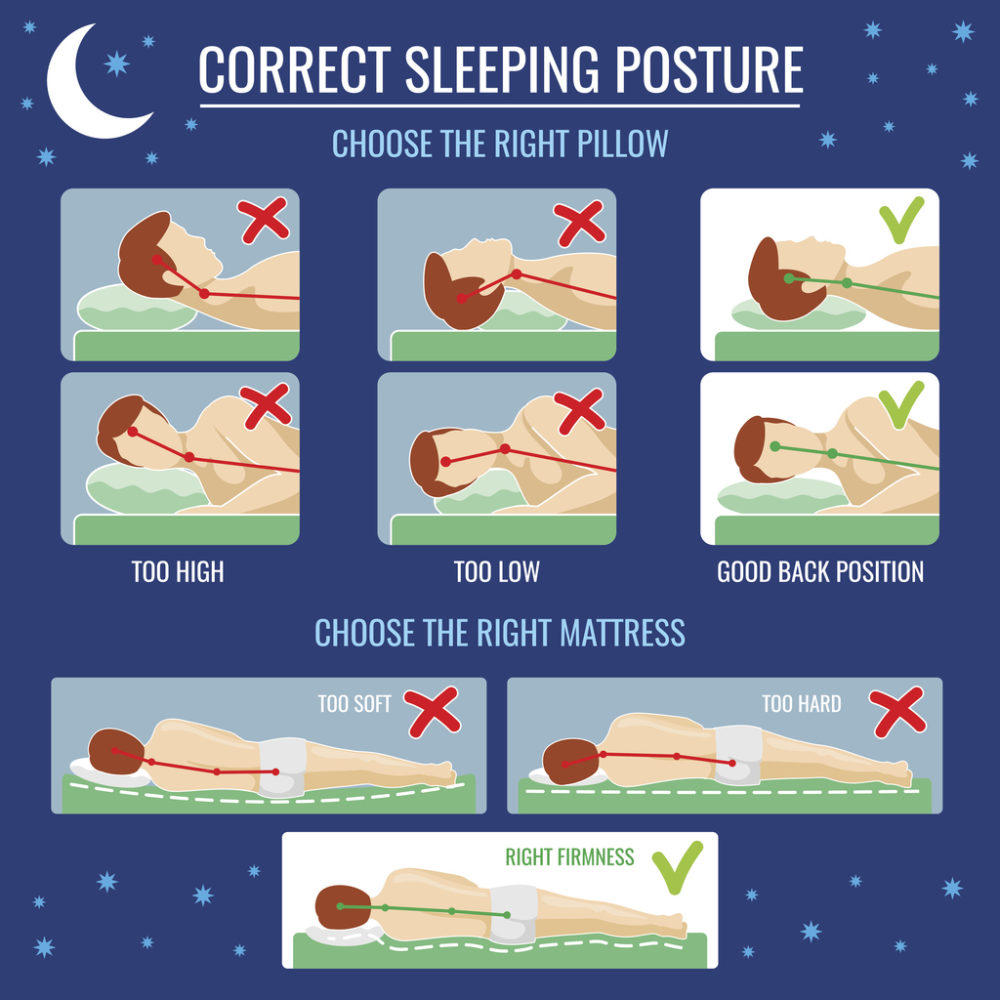 July 28-30, 2024   |   The American Club   |   Kohler, WI
Bed and Head: Bed
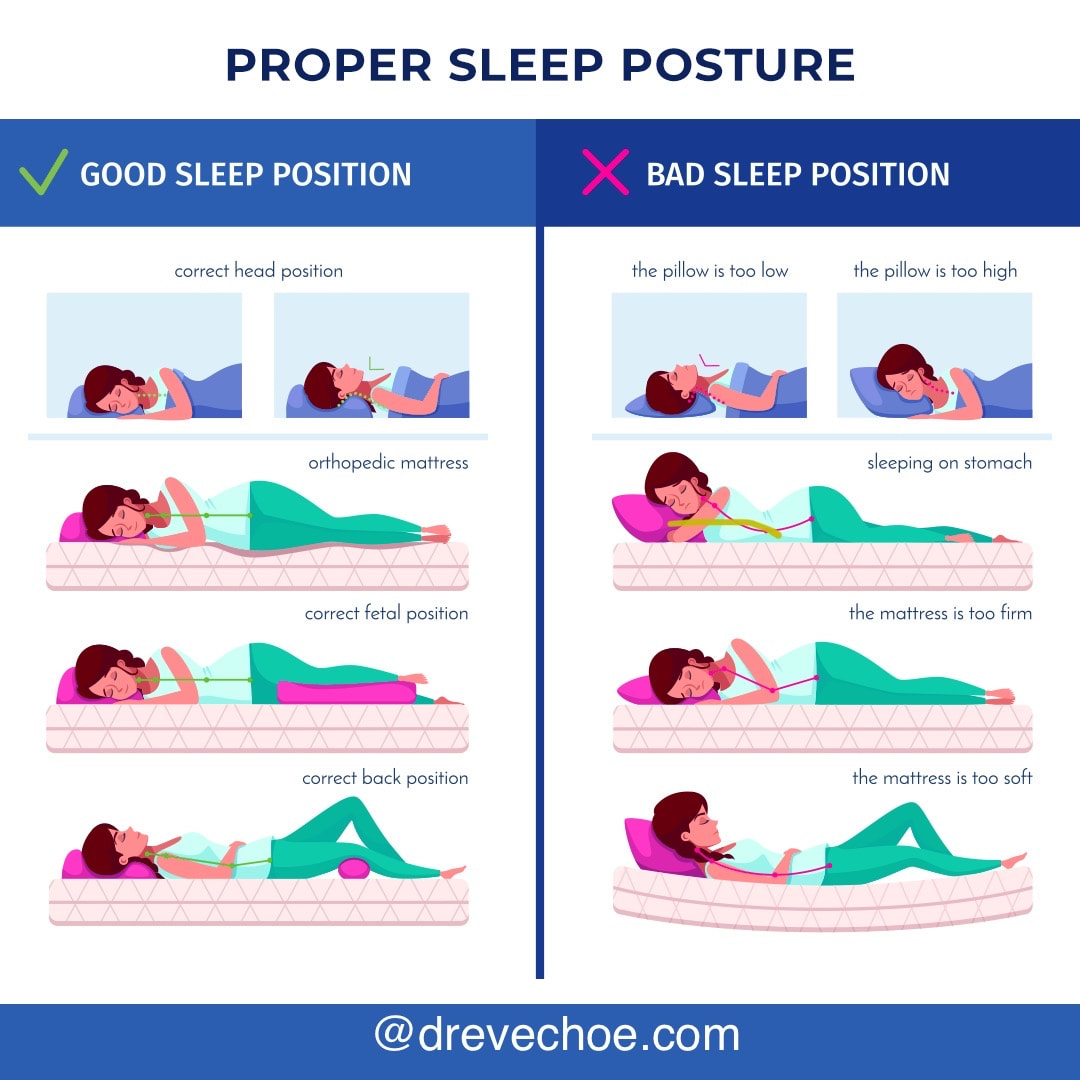 HGNS highly sensitive to position
July 28-30, 2024   |   The American Club   |   Kohler, WI
Lengthen and Strengthen
Stretching 
Child’s yoga pose
Chest stretch
Shoulder strengtheners 
Scapula squeezes (squeezing your shoulder blades together for 30 seconds at a time) 
Rows (using a resistance band to pull back your elbows like you're rowing).
Core strengtheners 
Modified planks (in which you hold a push-up position while propped up on your elbows)
July 28-30, 2024   |   The American Club   |   Kohler, WI
Child’s Pose
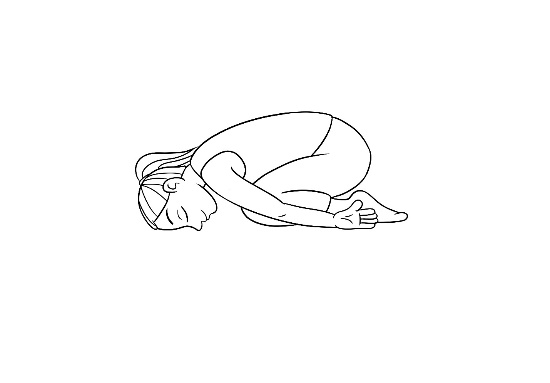 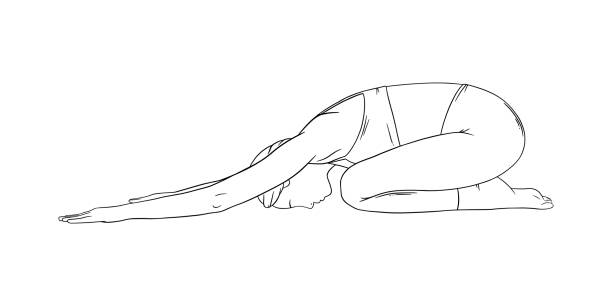 stretches and lengthens your spine, glutes, and hamstrings
Sit on your shins with your knees together, 
Walk your hands out in front of you.
Sink your hips back down toward your feet
Gently place your forehead on the floor 
Keep your arms extended or rest them along your body.
Breathe deeply into the back of your rib cage and waist.
July 28-30, 2024   |   The American Club   |   Kohler, WI
Chest Opener/ Shoulder Squeeze/Overhead
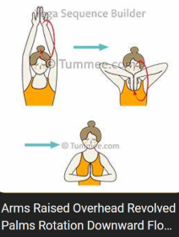 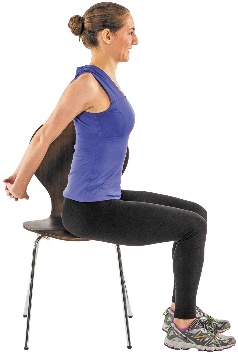 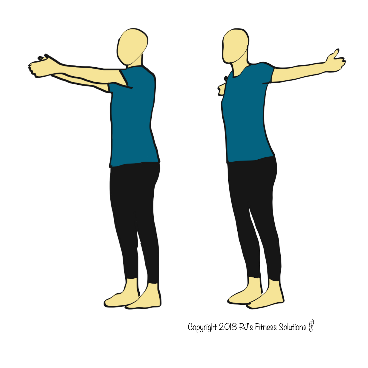 Stretches pectoralis and reduces forward posture 

Stand with your feet about hip-width apart.
Bring your arms behind you and interlace your fingers with your palms pressing together
Keep your head, neck, and spine in one line as you gaze straight ahead.
Inhale as you lift your chest toward the ceiling and bring your hands toward the floor.
Breathe deeply as you hold this pose for 5 breaths.
July 28-30, 2024   |   The American Club   |   Kohler, WI
Planks
Traditional High Plank
Pushup position lift body off the ground and hold For proper form:
Elbows are directly underneath your shoulders.
Glutes are engaged Core is tight. 
Hold in your belly muscles. Back and butt are straight not sagging or sticking up in the air.
Modified plank: 
Start in a pushup position. Drop your knees to the floor and hold your position. 
Low plank: 
Upgrade to a low plank. Just lift your knees and rest on your elbows
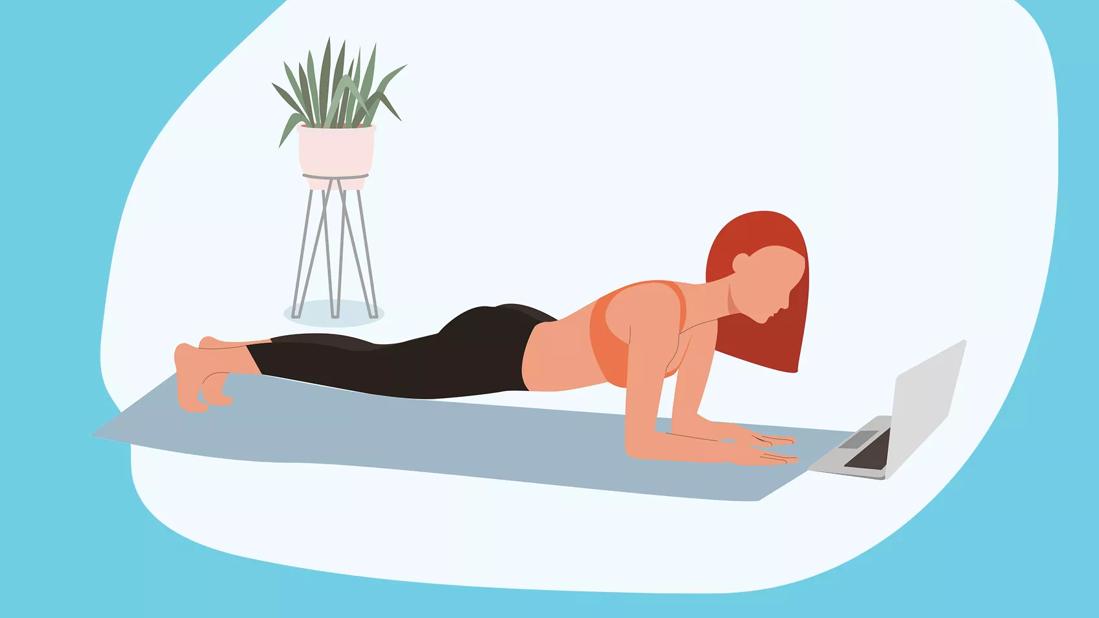 July 28-30, 2024   |   The American Club   |   Kohler, WI
Bird Dog
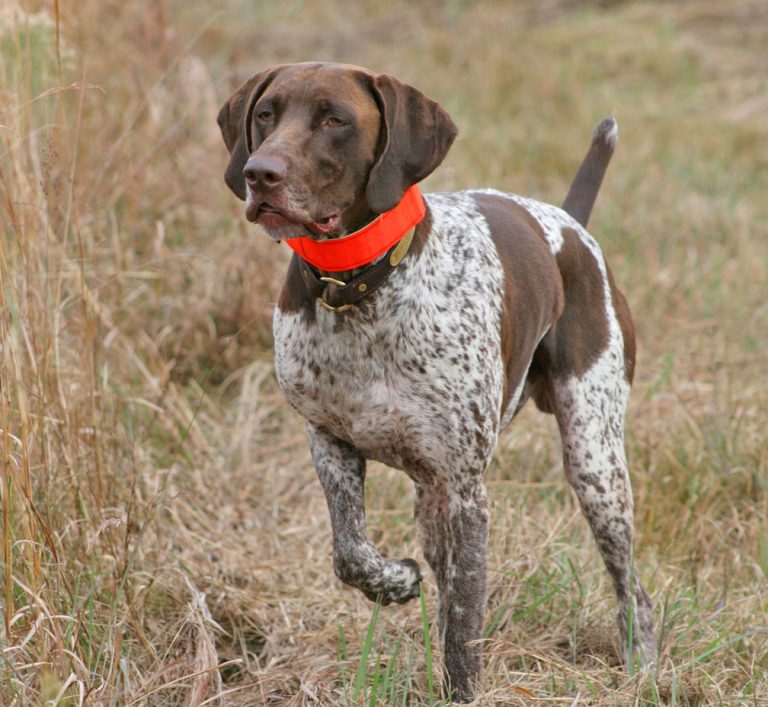 Point one arm out straight in front and extend the opposite leg straight behind. Keep your hips squared to the ground. If your lower back begins to sag, raise your leg only as high as you can while keeping your back straight.
Hold for a few seconds, then return to your hands and knees. Keep abs engaged and minimize extra motion
Switch to the other side.
July 28-30, 2024   |   The American Club   |   Kohler, WI
Summary
Good posture is critical for good health

One of the missed benefits is affect on breathing, snoring, sleep apnea

Reduce the risk of aging
July 28-30, 2024   |   The American Club   |   Kohler, WI